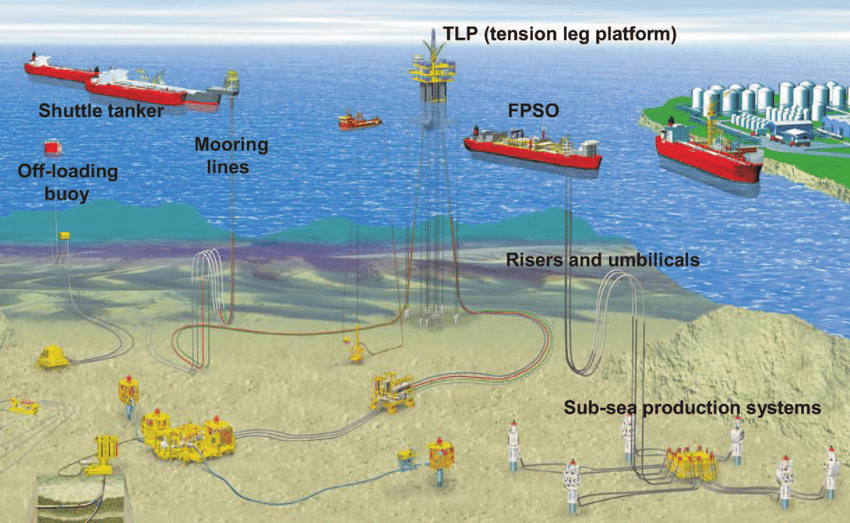 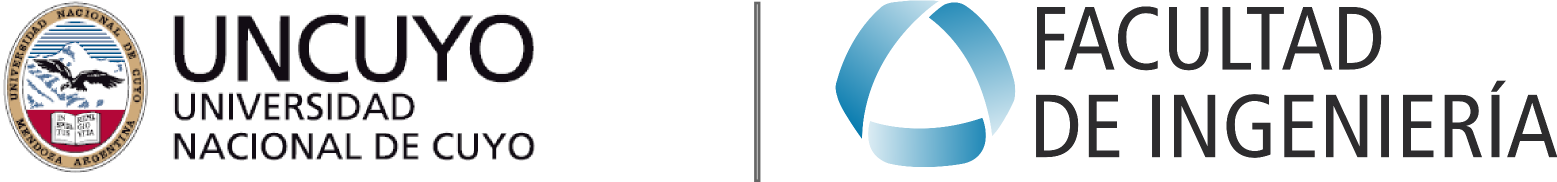 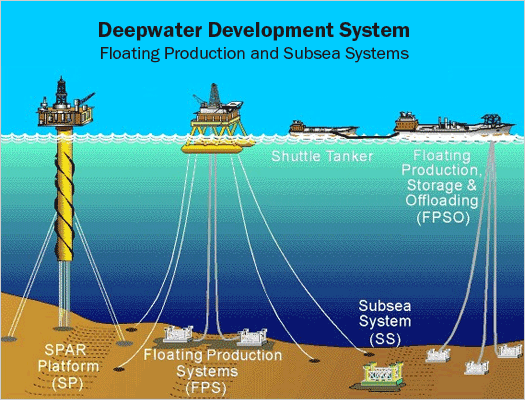 Offshore Production 3
Ing. Lourdes Guiñazu
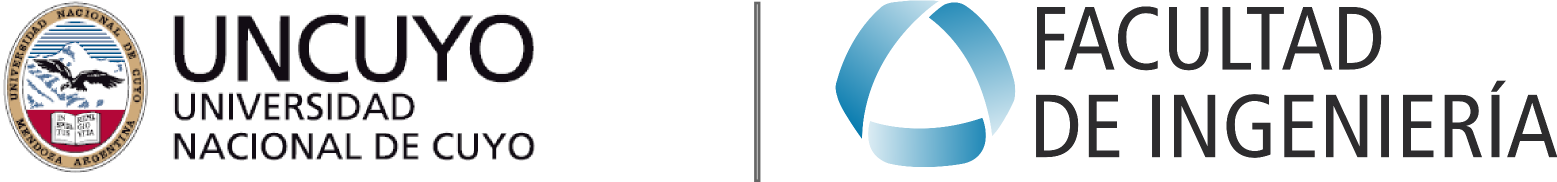 Agenda
19/04/2024
2
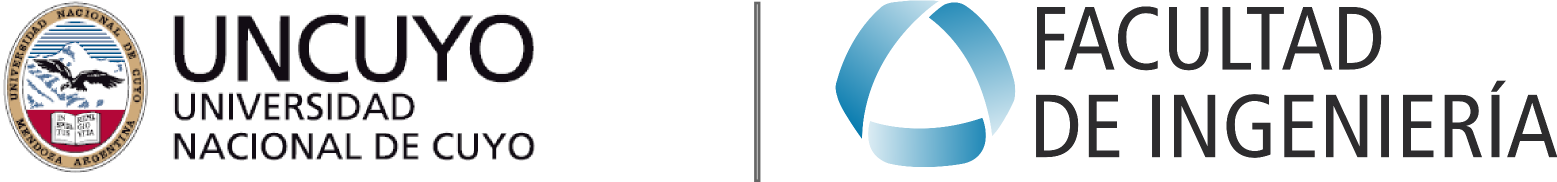 Flowlines
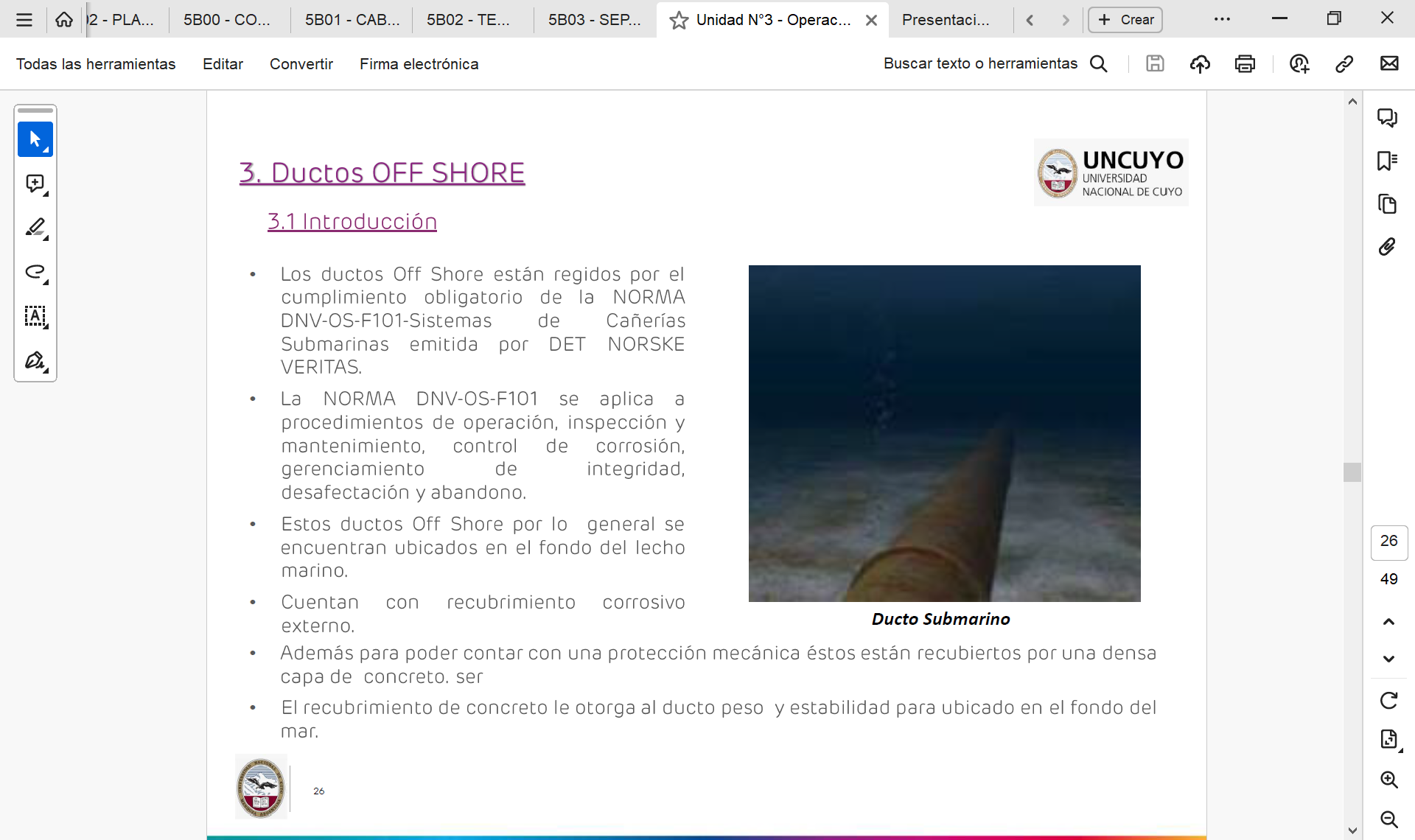 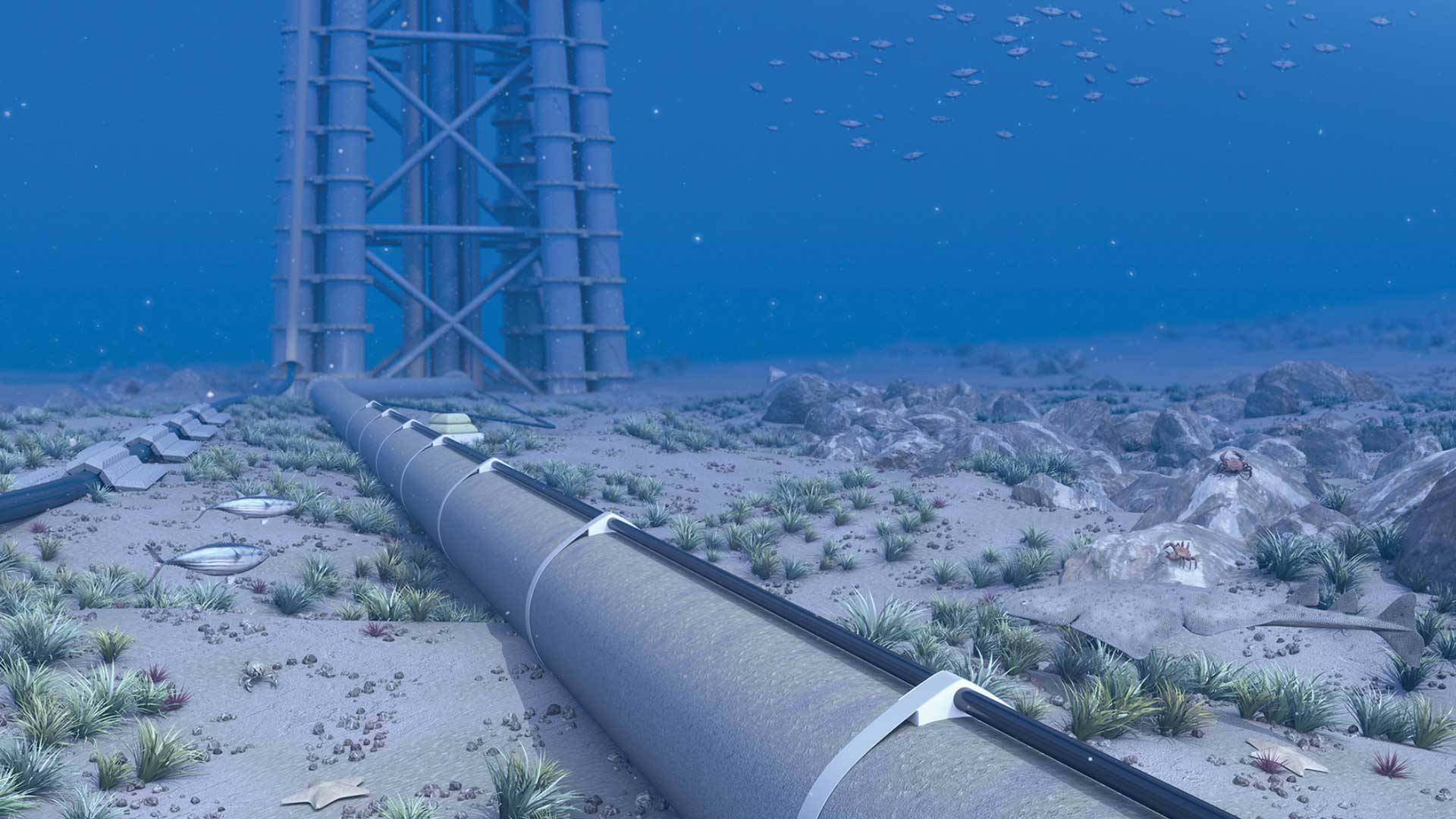 19/04/2024
3
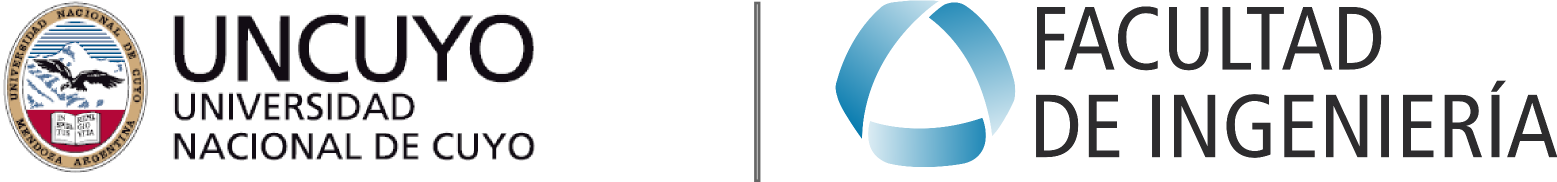 Flowlines
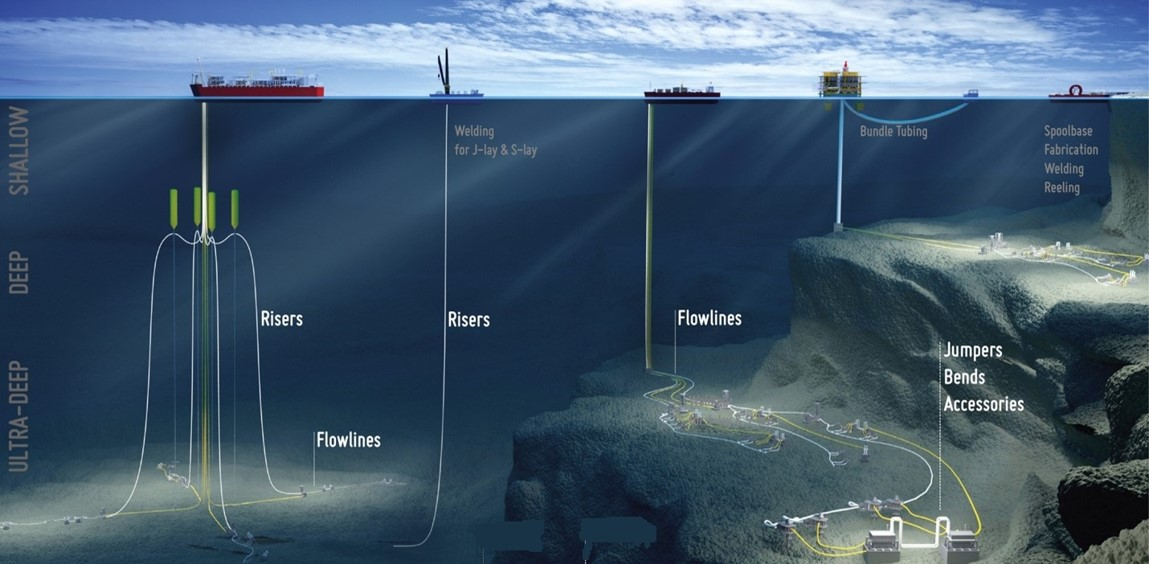 19/04/2024
4
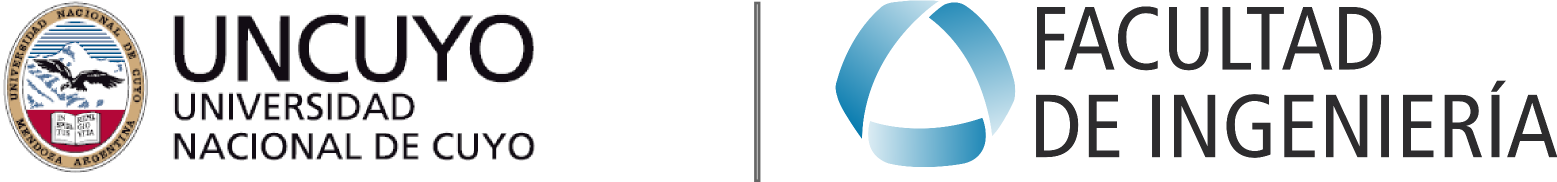 Trace Selection
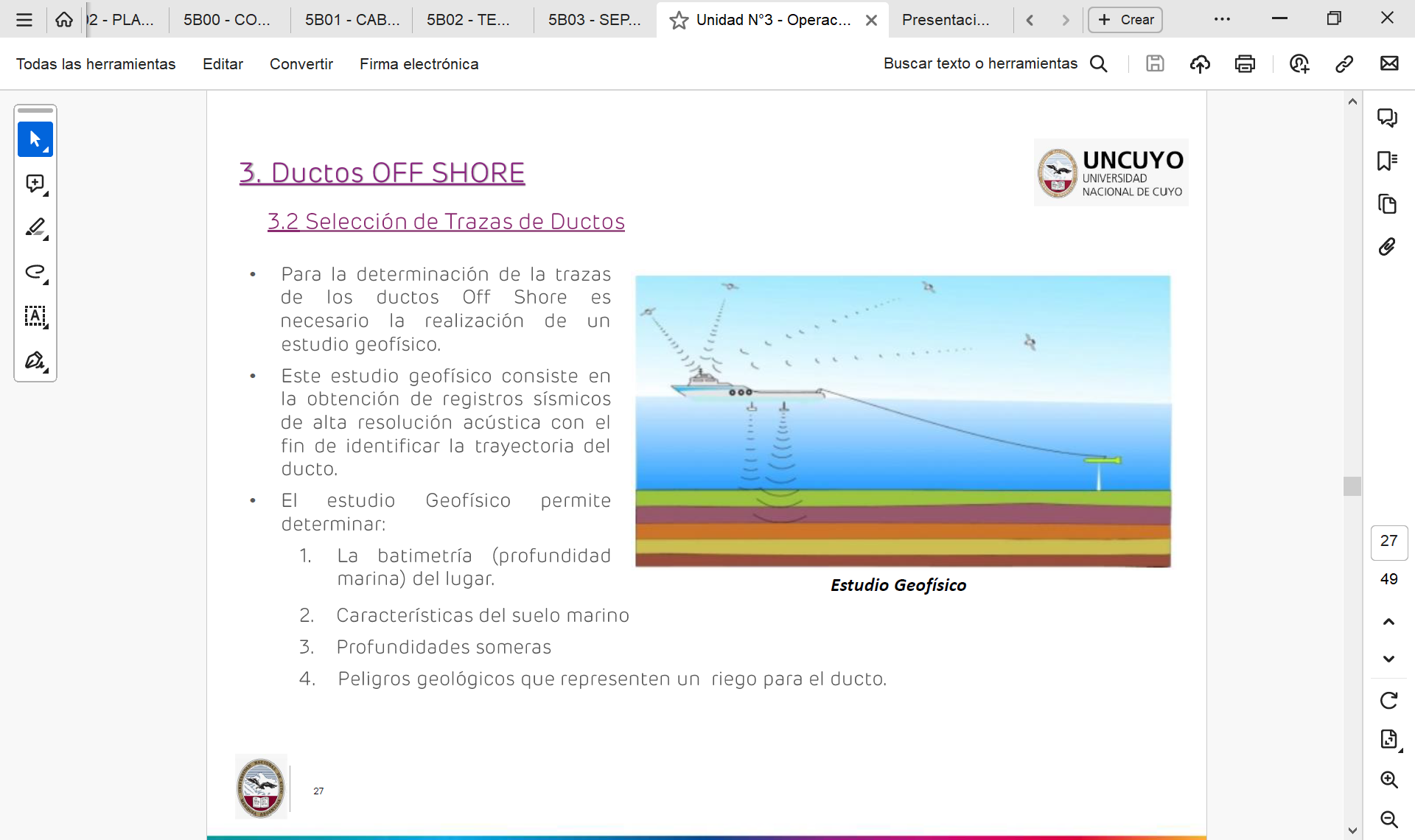 19/04/2024
5
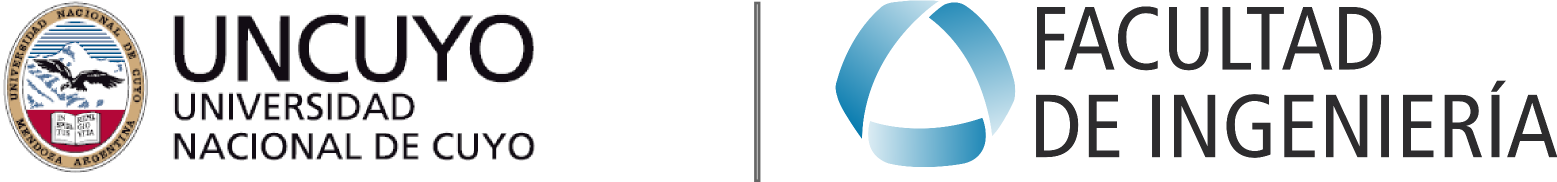 Flowlines Components
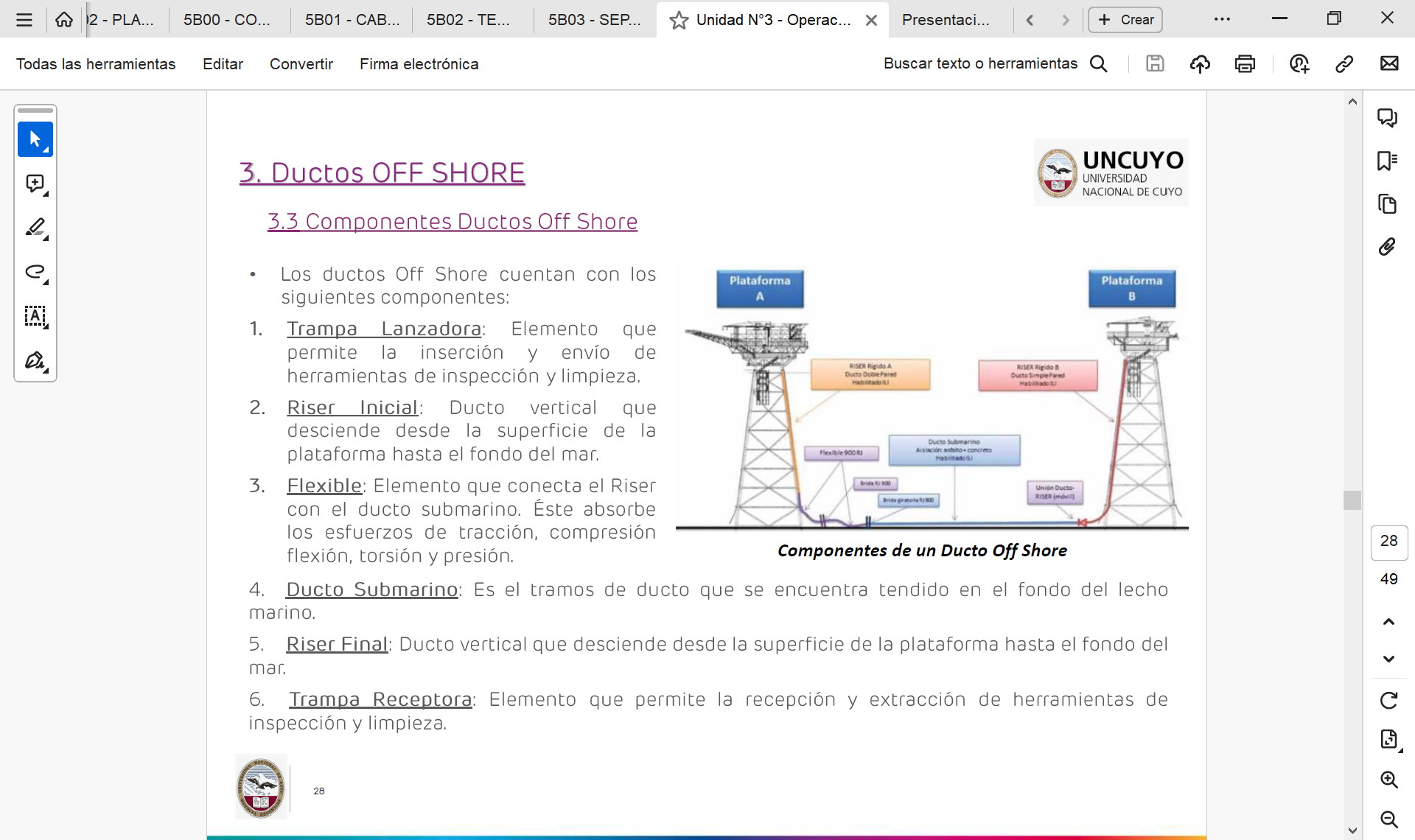 19/04/2024
6
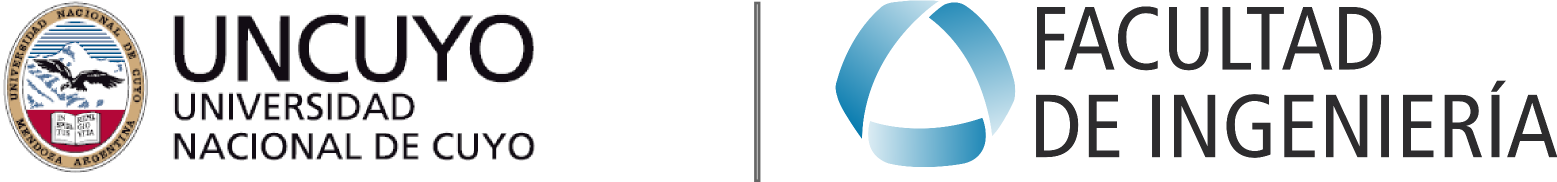 Flowlines Instalation
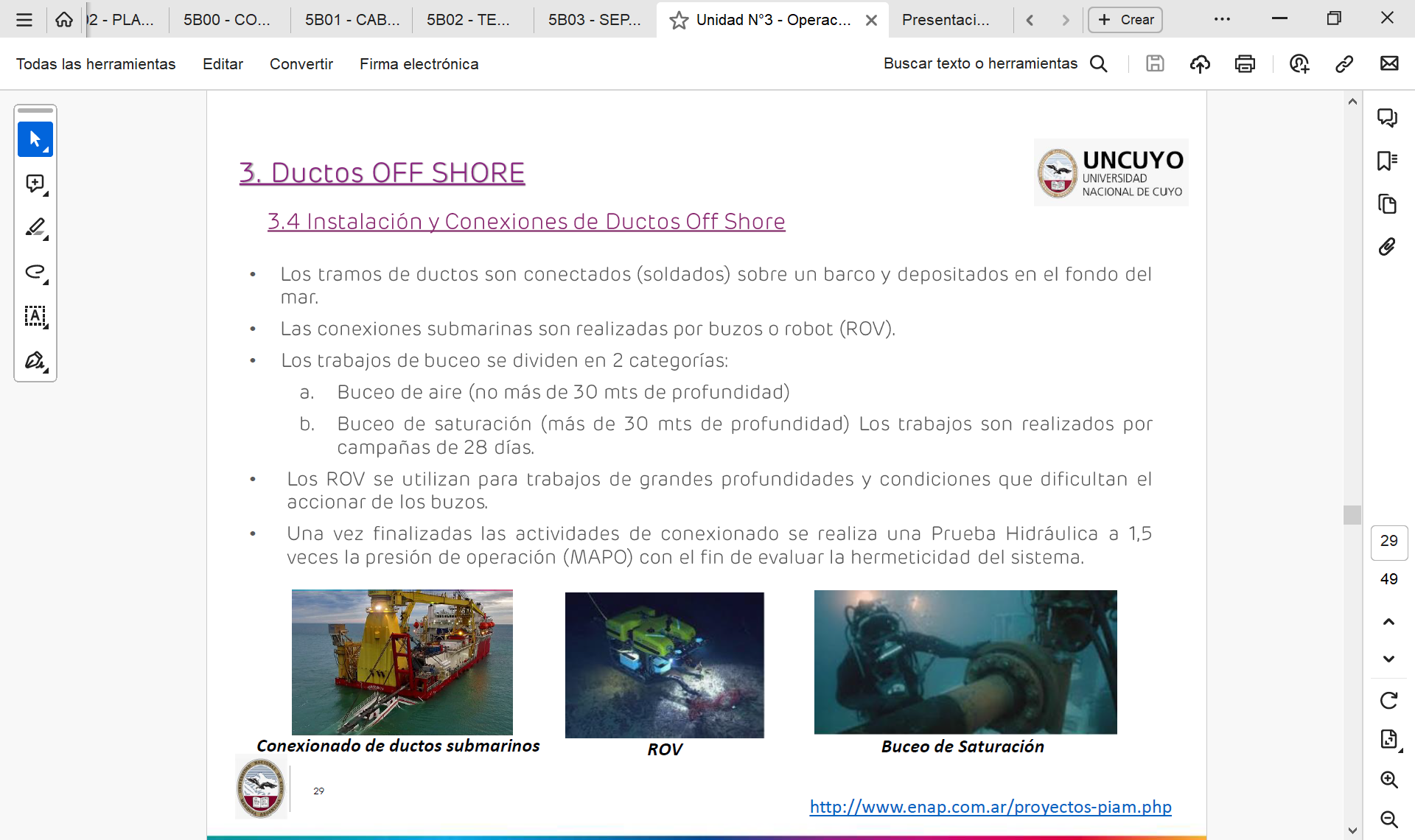 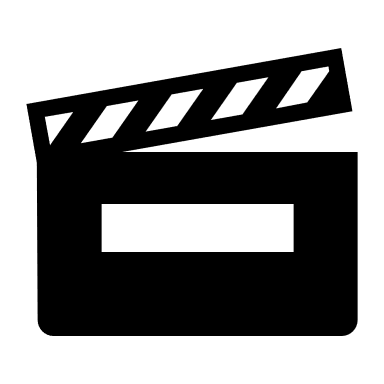 19/04/2024
7
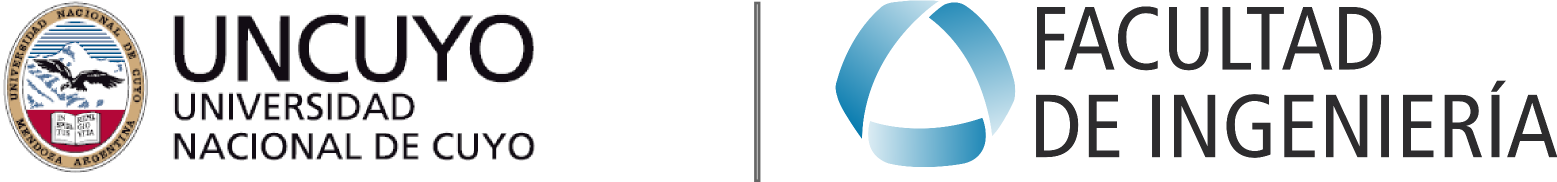 Flowlines – Spool and Jumper
El spool o carretel es un conjunto de tuberías con conectores en sus extremos, accesorio común en la industria. Puede ser de cañerías rígidas o flexibles.


Se denomina jumper a conjunto completo de spool conectado. Los jumpers deben fabricarse según medidas relevadas.

Estas conexiones son cada vez más comunes en aguas profundas, pudiéndose realizar desde buques y con asistencia de ROV. Los jumpers rígidos son sensibles a las variaciones térmicas. Pueden ser horizontales o verticales.
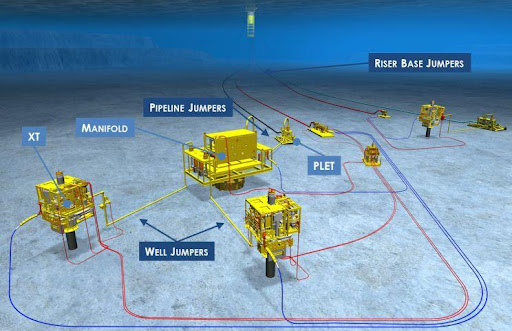 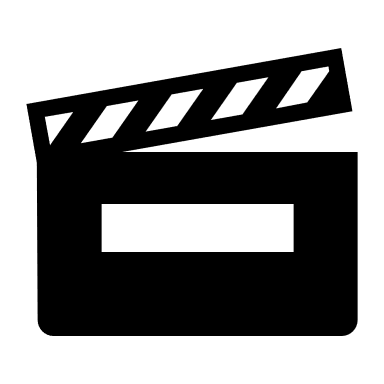 19/04/2024
8
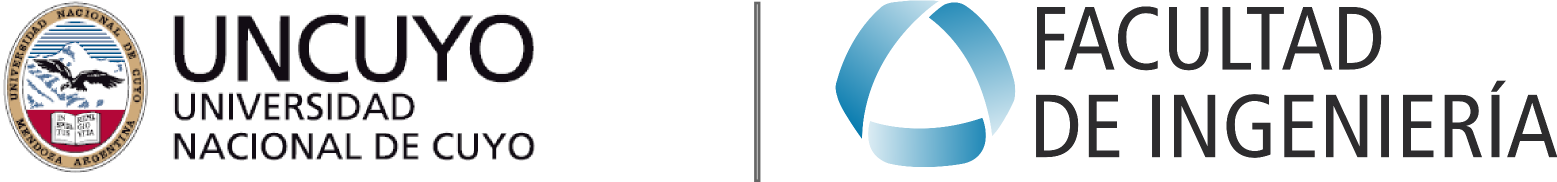 Flowlines Integrity
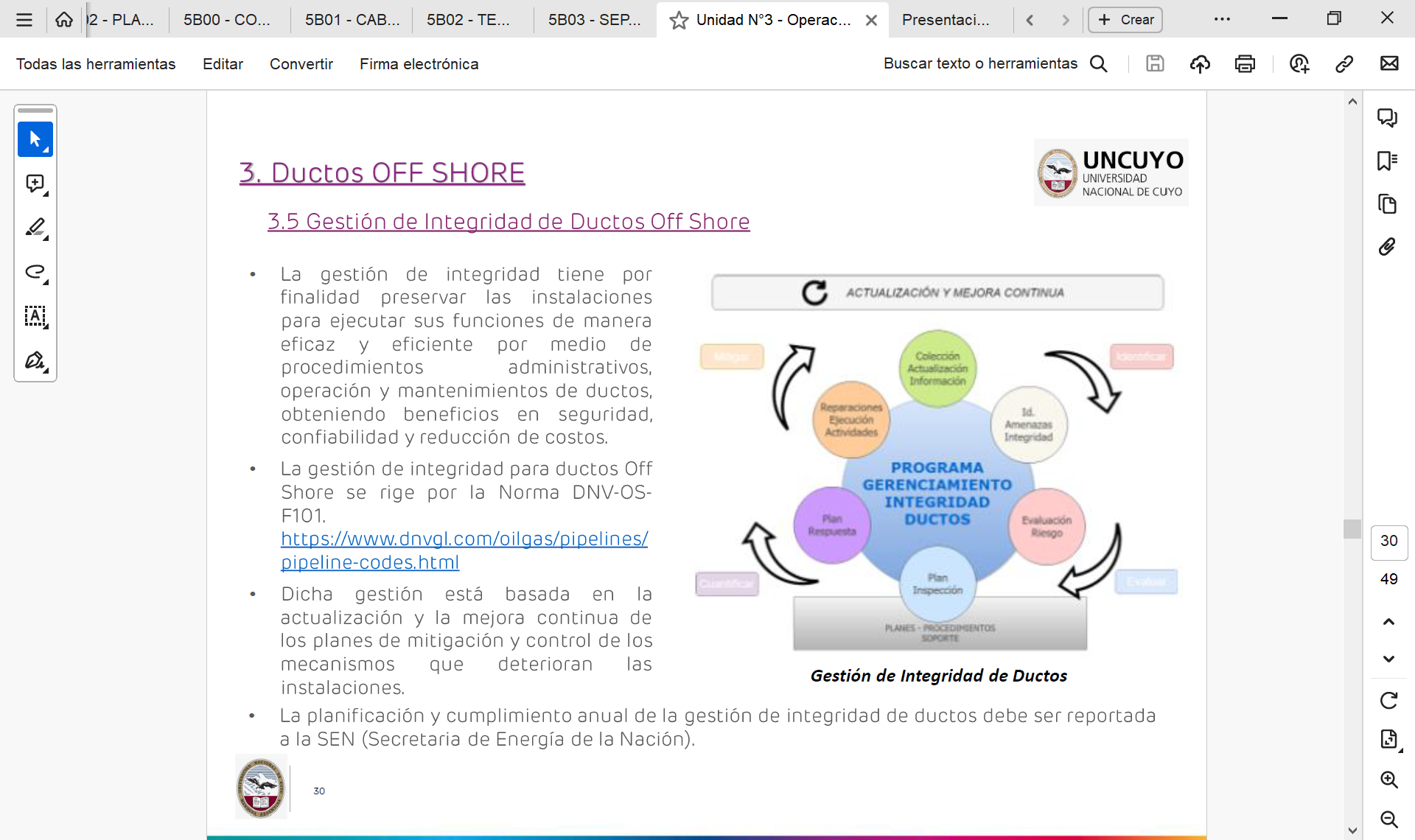 19/04/2024
9
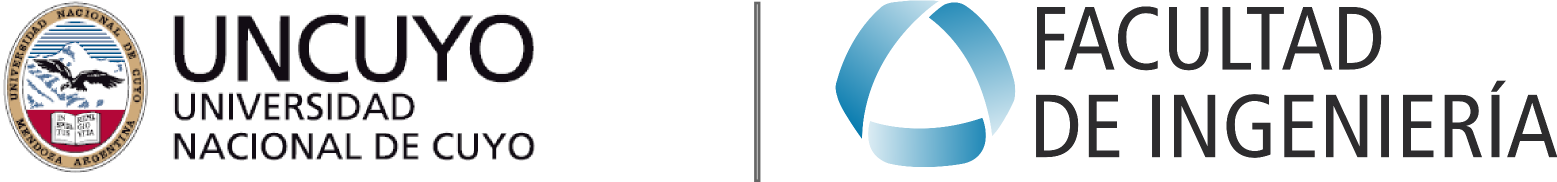 Flowlines Integrity
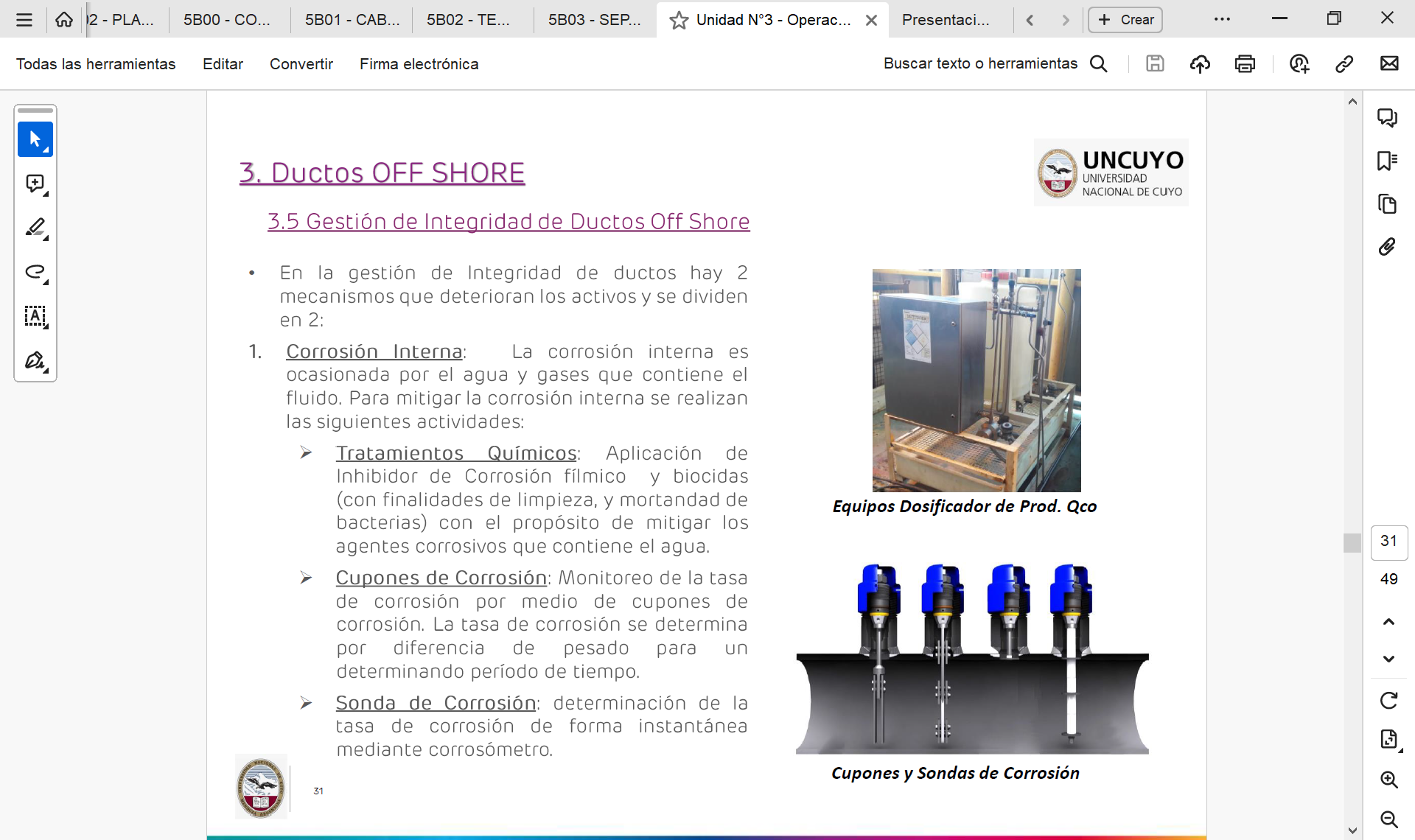 19/04/2024
10
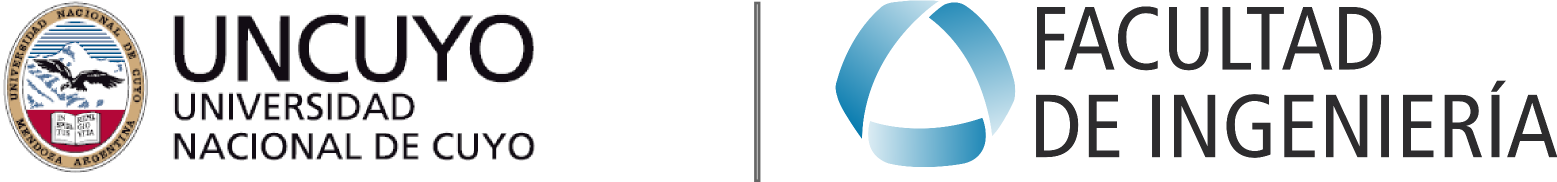 Flowlines Integrity
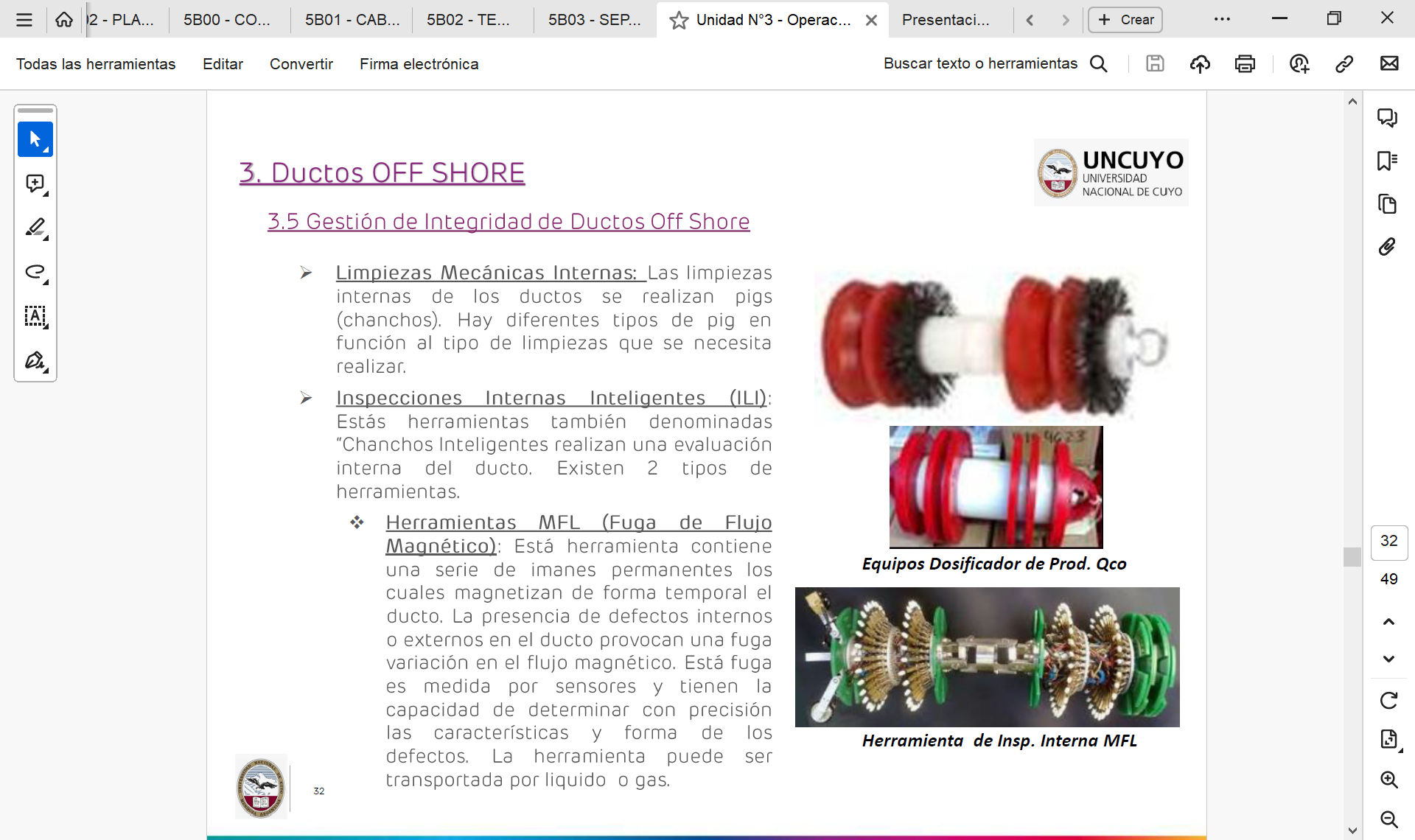 19/04/2024
11
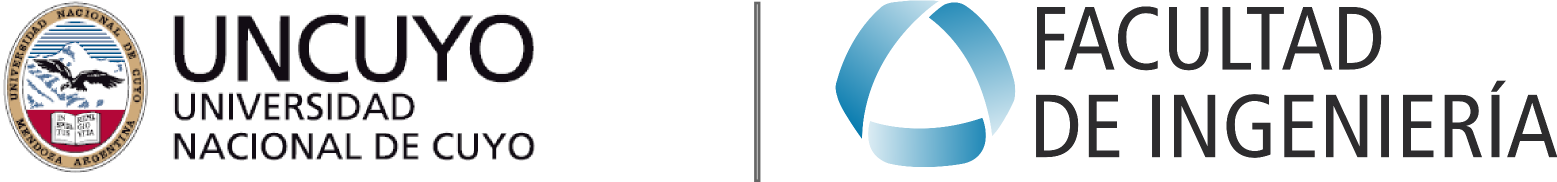 Flowlines Integrity
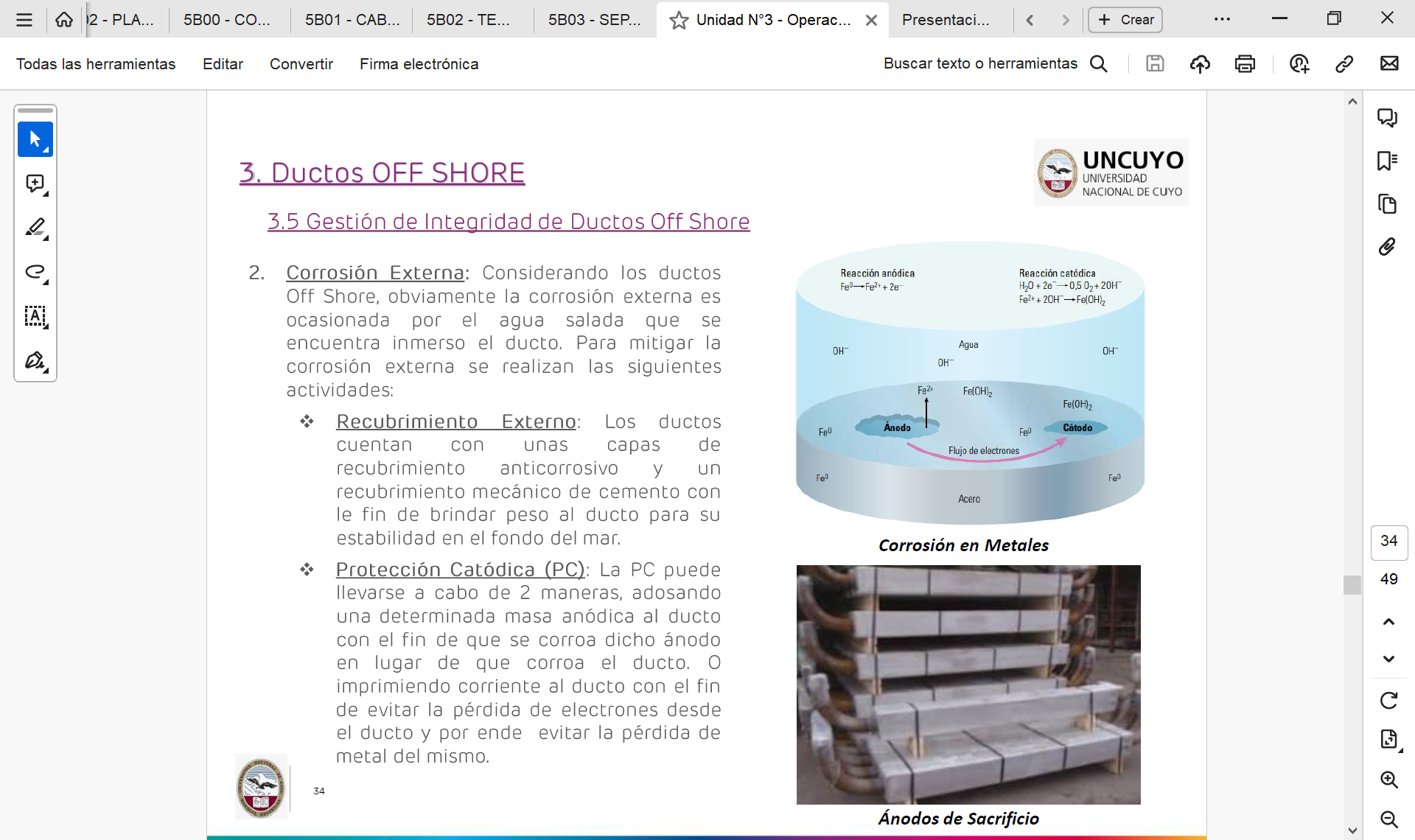 19/04/2024
12
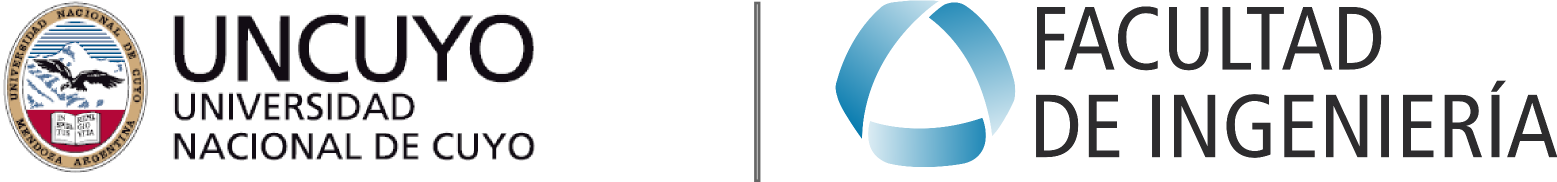 Flowlines Integrity
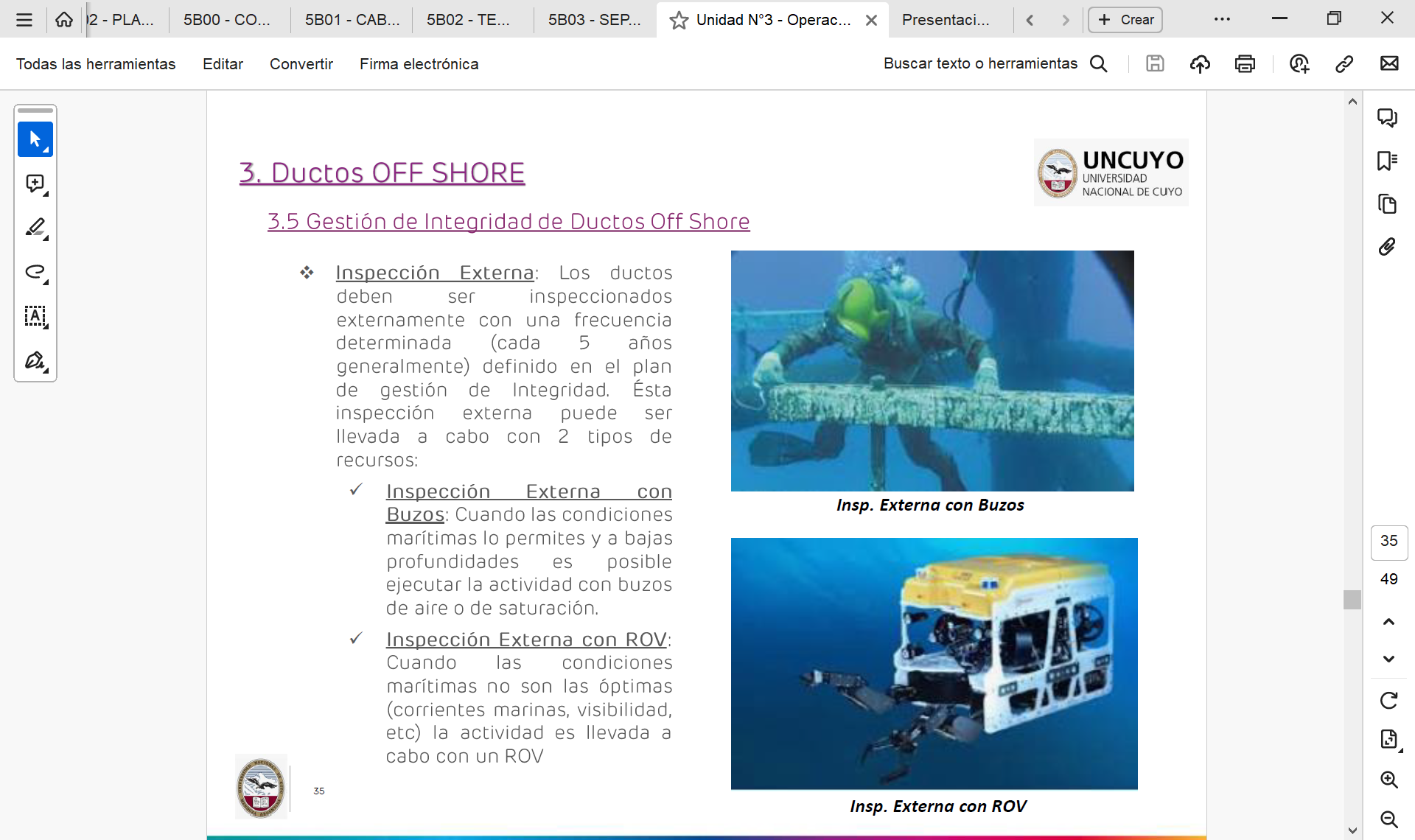 19/04/2024
13